Do You See Yourself?
James     1:21-25
[Speaker Notes: Do You See Yourself in God's Mirror?

Do you see yourself in God’s mirror?
(James 1:21-25), “Therefore lay aside all filthiness and overflow of wickedness, and receive with meekness the implanted word, which is able to save your souls. 22 But be doers of the word, and not hearers only, deceiving yourselves. 23 For if anyone is a hearer of the word and not a doer, he is like a man observing his natural face in a mirror; 24 for he observes himself, goes away, and immediately forgets what kind of man he was. 25 But he who looks into the perfect law of liberty and continues in it, and is not a forgetful hearer but a doer of the work, this one will be blessed in what he does.”
We use mirrors multiple times a day. Why?
2. How often do you really look at yourself in God’s mirror? (His word)
When you do, do you remember what you see? (i.e. – are you a doer of the word? 1:21, 22).]
Paul (1 Timothy 1:12-16)A man who remembered
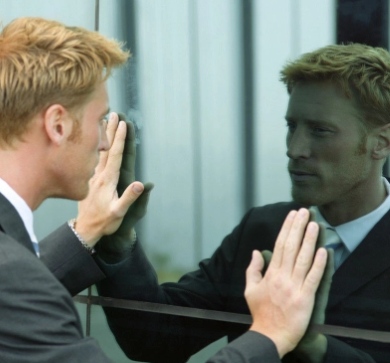 Who and what he was                        before conversion
Acts 23:1; 26:9; Galatians 1:13-14
Who and what he was after conversion
Galatians 2:20; Philippians 3:7-11
[Speaker Notes: PAUL: SOMEONE WHO REMEMBERED WHAT HE SAW IN GOD’S MIRROR,1
(1 Timothy 1:12-16), “And I thank Christ Jesus our Lord who has enabled me, because He counted me faithful, putting me into the ministry, 13 although I was formerly a blasphemer, a persecutor, and an insolent man; but I obtained mercy because I did it ignorantly in unbelief. 14 And the grace of our Lord was exceedingly abundant, with faith and love which are in Christ Jesus. 15 This is a faithful saying and worthy of all acceptance, that Christ Jesus came into the world to save sinners, of whom I am chief. 16 However, for this reason I obtained mercy, that in me first Jesus Christ might show all longsuffering, as a pattern to those who are going to believe on Him for everlasting life.”
Paul Remembered Who and What He Was before Conversion, 
(Acts 23:1), [Before the high priest Ananias and the Jewish council], “Then Paul, looking earnestly at the council, said, “Men and brethren, I have lived in all good conscience before God until this day.”
(Acts 26:9), [Before Herod Agrippa and Festus], “Indeed, I myself thought I must do many things contrary to the name of Jesus of Nazareth.”
(Galatians 1:13-14), ”For you have heard of my former conduct in Judaism, how I persecuted the church of God beyond measure and tried to destroy it. 14 And I advanced in Judaism beyond many of my contemporaries in my own nation, being more exceedingly zealous for the traditions of my fathers.”
(1 Timothy 1:13), “Although I was formerly a blasphemer, a persecutor, and an insolent man; but I obtained mercy because I did it ignorantly in unbelief.”
Paul was always aware of who and what he was after his conversion (Note: Summarize Conversion)
(Galatians 2:20), “I have been crucified with Christ; it is no longer I who live, but Christ lives in me; and the life which I now live in the flesh I live by faith in the Son of God, who loved me and gave Himself for me.”(Philippians 3:7-11), “But what things were gain to me, these I have counted loss for Christ. 8 Yet indeed I also count all things loss for the excellence of the knowledge of Christ Jesus my Lord, for whom I have suffered the loss of all things, and count them as rubbish, that I may gain Christ 9 and be found in Him, not having my own righteousness, which is from the law, but that which is through faith in Christ, the righteousness which is from God by faith; 10 that I may know Him and the power of His resurrection, and the fellowship of His sufferings, being conformed to His death, 11 if, by any means, I may attain to the resurrection from the dead.”]
Felix (Acts 24:22-27)A man who did not remember
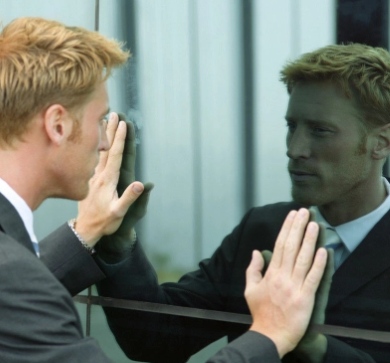 Already had knowledge
Acts 24:22
Felix heard the gospel
Acts 24:24-26
Refused to obey the gospel
Acts 24:25-27
[Speaker Notes: FELIX: SOMEONE WHO DID NOT REMEMBER WHAT HE SAW IN GOD’S MIRROR, 
(Acts 24:22-27), “But when Felix heard these things, having more accurate knowledge of the Way, he adjourned the proceedings and said, “When Lysias the commander comes down, I will make a decision on your case.” 23 So he commanded the centurion to keep Paul and to let him have liberty, and told him not to forbid any of his friends to provide for or visit him.  24 And after some days, when Felix came with his wife Drusilla, who was Jewish, he sent for Paul and heard him concerning the faith in Christ. 25 Now as he reasoned about righteousness, self-control, and the judgment to come, Felix was afraid and answered, “Go away for now; when I have a convenient time I will call for you.” 26 Meanwhile he also hoped that money would be given him by Paul, that he might release him. Therefore he sent for him more often and conversed with him.27 But after two years Porcius Festus succeeded Felix; and Felix, wanting to do the Jews a favor, left Paul bound.”
Already had Knowledge, He had heard of “The Way”, as a sect out of favor with the Jews.  Paul defended himself in verses 10-21, and proclaimed a future resurrection of the dead,  24:22.
Felix Heard the Gospel, 24:24-26
Refused to Obey the Gospel, 24:25-27.

He was a hearer, but not a doer, like so many today!]
What about you?Are you a Paul? Or a Felix?
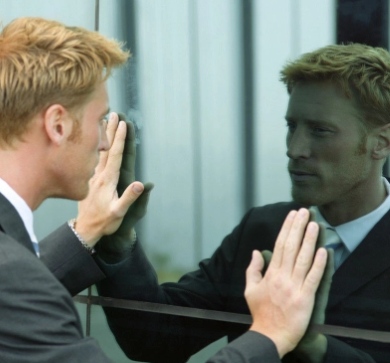 Like Paul? (2 Corinthians 13:5)
1 Corinthians 2:13-16 (Hebrews 4:12)
Like Felix? (Acts 24:26-27)
Mark 4:18-19
[Speaker Notes: WHICH OF THESE MEN ARE REPRESENTATIVE OF YOU WHEN YOU LOOK INTO GOD’S MIRROR?
Are You Like Paul? 
(2 Corinthians 13:5), “Examine yourselves as to whether you are in the faith. Test yourselves. Do you not know yourselves, that Jesus Christ is in you?—unless indeed you are disqualified.”
Self-inspection by the spiritual person, with God’s word as the standard
(1 Corinthians 2:13-16), “These things we also speak, not in words which man's wisdom teaches but which the Holy Spirit teaches, comparing spiritual things with spiritual. 14 But the natural man does not receive the things of the Spirit of God, for they are foolishness to him; nor can he know them, because they are spiritually discerned. 15 But he who is spiritual judges all things, yet he himself is rightly judged by no one. 16 For “who has known the mind of the Lord that he may instruct Him?” But we have the mind of Christ.”
(Hebrews 4:12), “For the word of God is living and powerful, and sharper than any two-edged sword, piercing even to the division of soul and spirit, and of joints and marrow, and is a discerner of the thoughts and intents of the heart.”
Are You Like Felix? 
(Acts 24:26-27), “Meanwhile he also hoped that money would be given him by Paul, that he might release him. Therefore he sent for him more often and conversed with him.  27 But after two years Porcius Festus succeeded Felix; and Felix, wanting to do the Jews a favor, left Paul bound.”
Frightened, but fail to act?
Do you allow other motives and concerns crowd God and His will out of your life?
(Mark 4:18-19), “Now these are the ones sown among thorns; they are the ones who hear the word, 19 and the cares of this world, the deceitfulness of riches, and the desires for other things entering in choke the word, and it becomes unfruitful.”]
Do You See Yourself?
“If you know these things, blessed are you if you do them.”

(John 13:17)
[Speaker Notes: Conclusion
(John 13:17), [Jesus here washing the feet of his disciples, giving them an example of service, and the nature of the kingdom], “If you know these things, blessed are you if you do them” 

Example:  A father exasperated with his child, who does not heed his words:  I’m not telling you this just to hear myself talk!”  
(He expects obedience, our Heavenly Father does as well!)

(James 1:25), “But he who looks into the perfect law of liberty and continues in it, and is not a forgetful hearer but a doer of the work, this one will be blessed in what he does.”]